12V DC Air Conditioning Comparison Testing Results
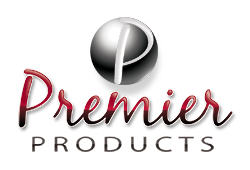 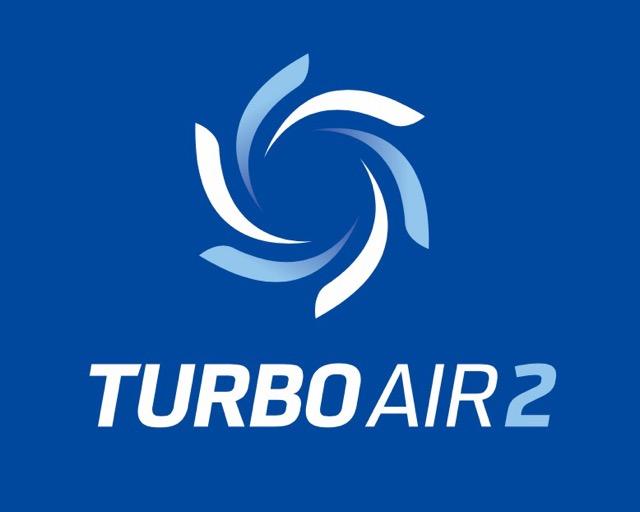 Test Parameters
	125 Degree Ambient Heat Chamber 
	45% Relative Humidity
Test Description: The Class B RV was allowed to “Soak” in the booth conditions with all doors open for 2 hours to allow all Temperature Sensors to warm to a minimum of 120 degrees F. At the conclusion of the “Heat Soak,” all doors were closed, the Air Conditioner was turned on Max, and data was collected for 75 minutes. 11 Temperature sensors were placed throughout the test booth both internal and external
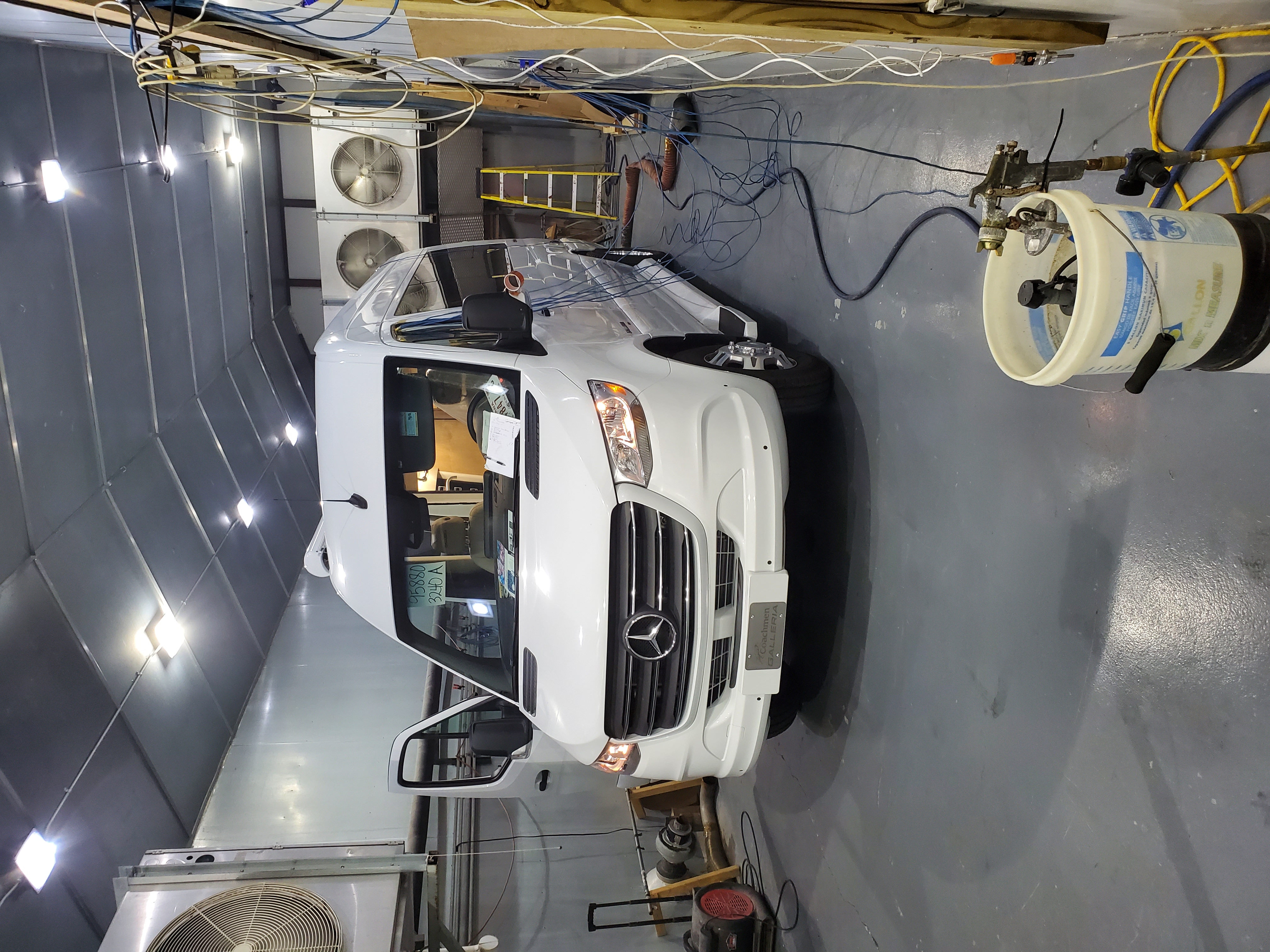 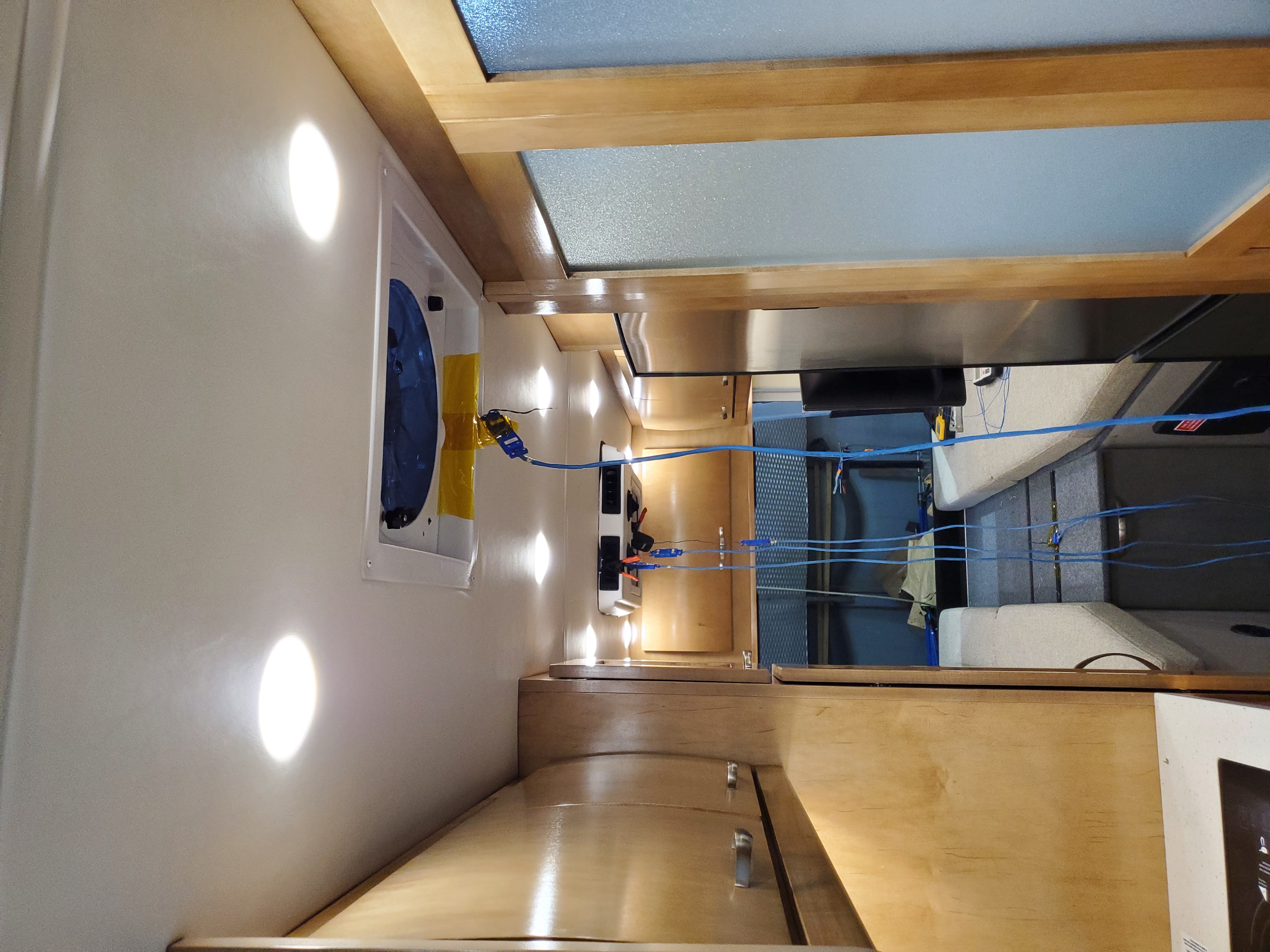 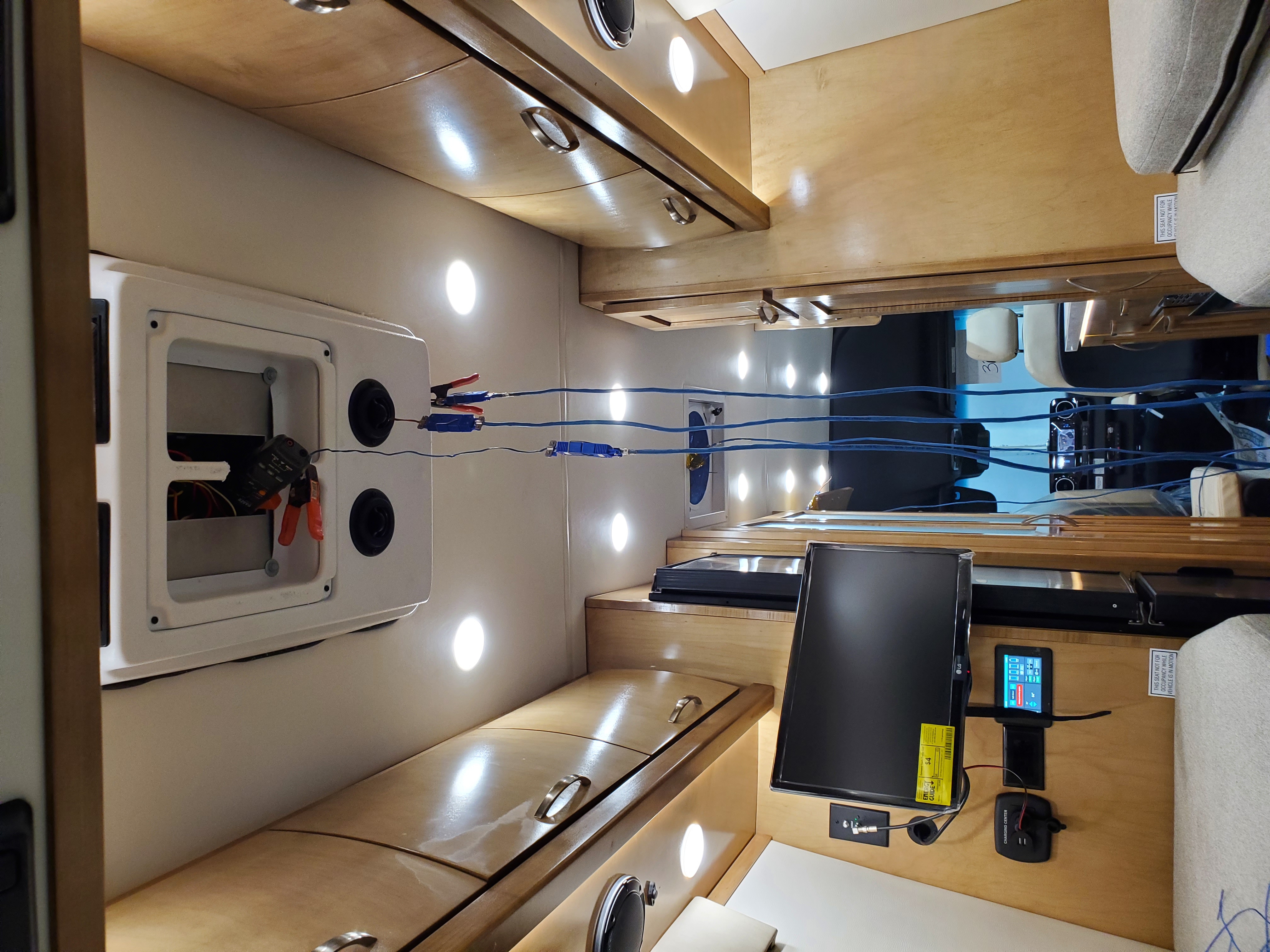 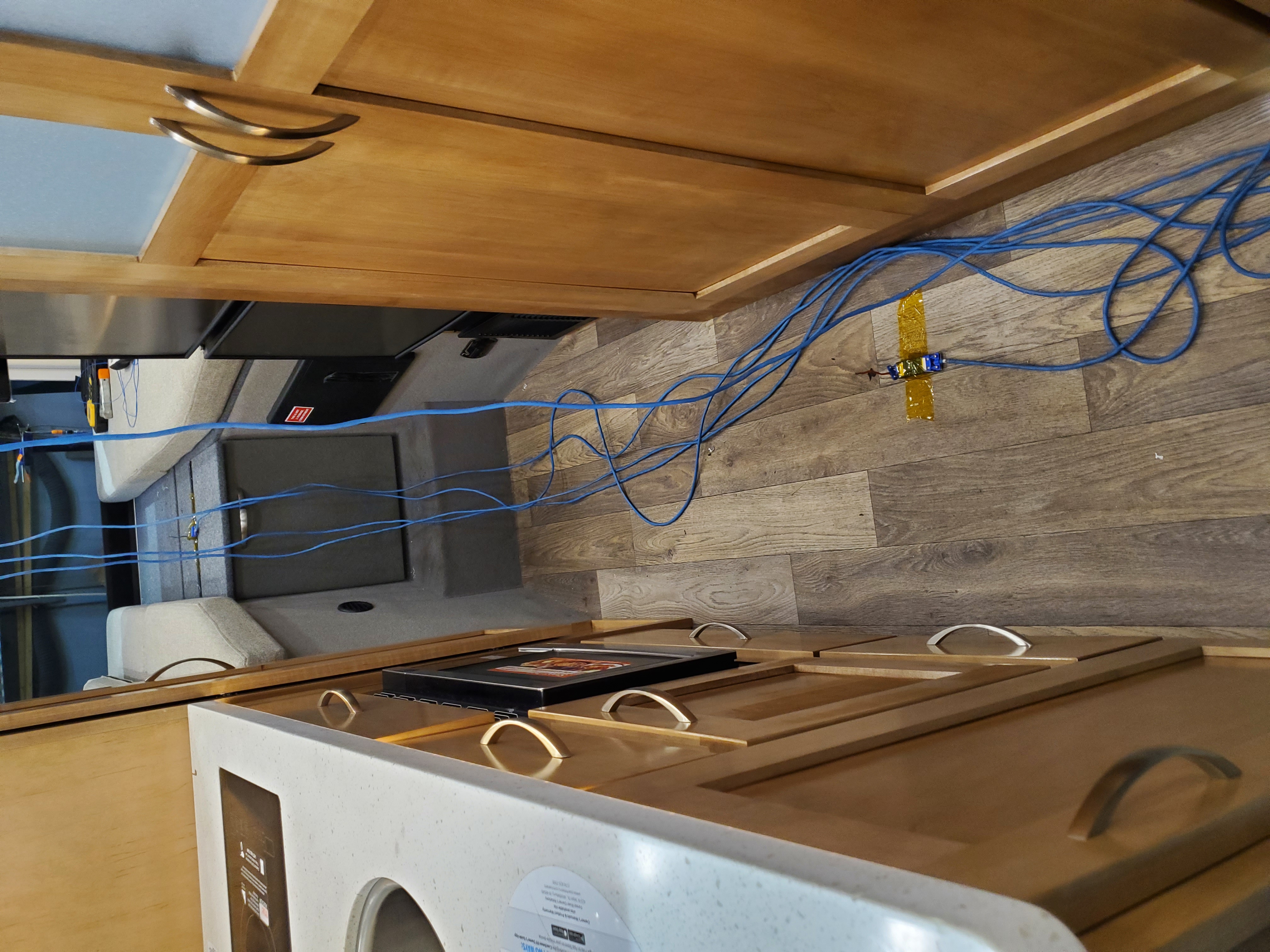 Internal Temp Sensor Locations
Test Results
The Premier System utilizes a soft start compressor, which slowly ramps the compressor up to speed over a 3-5 minute time period.   In the extreme conditions of the test, this can be seen by faster initial temp drops form the Brand X unit.  At the conclusion of the test, average probe temperatures were equivalent to the Brand X unit.  The soft start compressor is used to prolong compressor and battery life and reliability.
Air Flow: 
     Brand X: 250 CFM
     Premier: 285 CFM
Average Amp Draw Through Entire Test
    Brand X: 125 Amps
    Premier: 80 Amps

Utilizing 2/3 of the power consumption, the Premier System effectively cooled the vehicle while providing 15% more air flow.